TOÁN 1
Tuần 12
Bài 28: Luyện tập
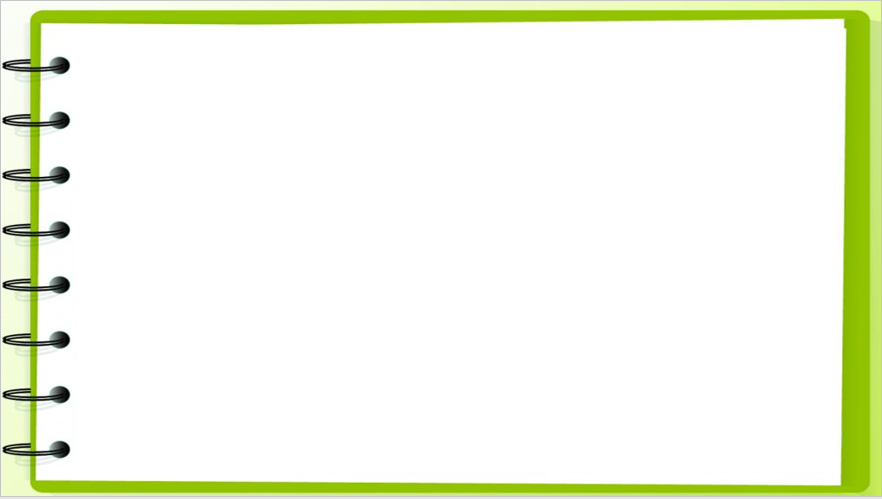 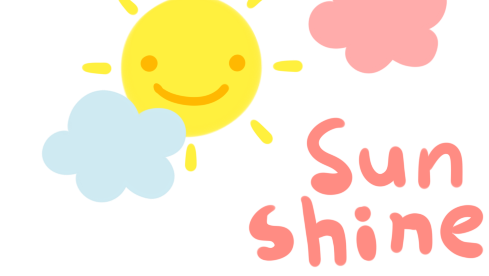 1
Tìm kết quả của mỗi phép tính :
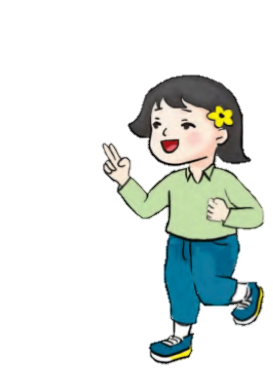 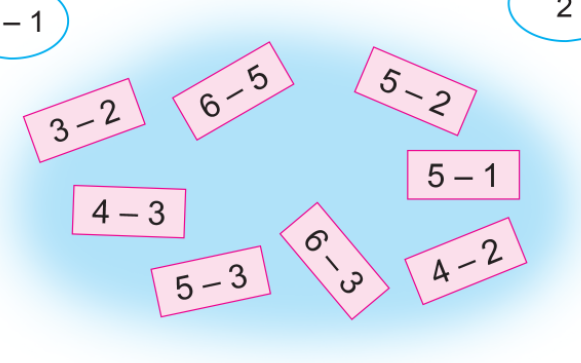 2
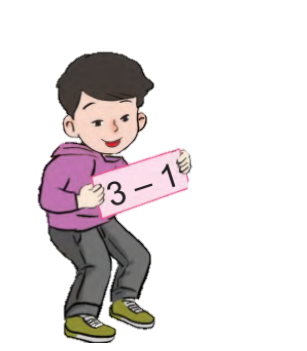 3 - 1
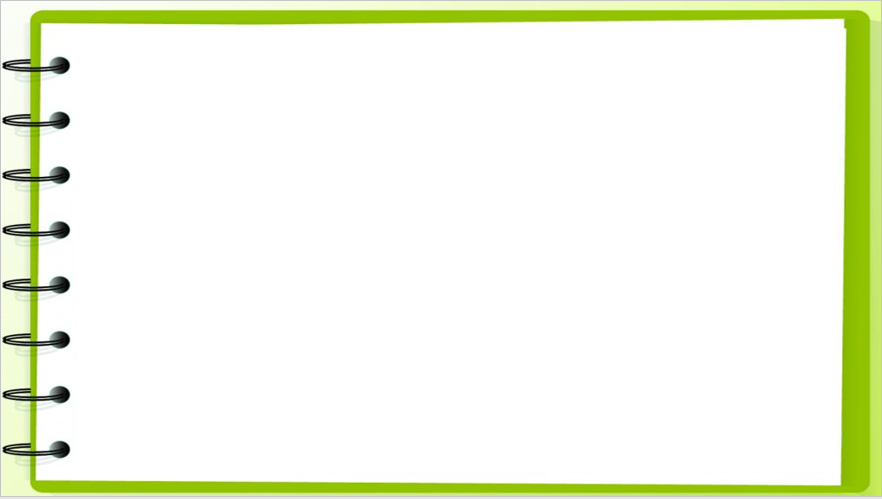 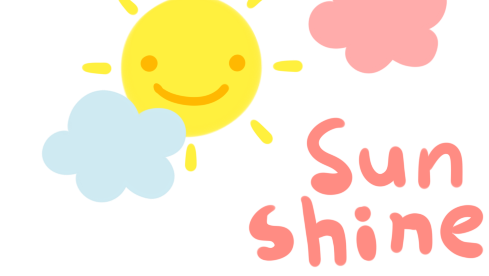 2
Tính nhẩm :
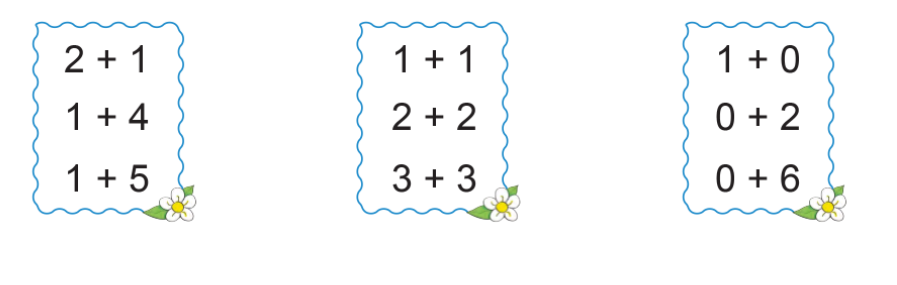 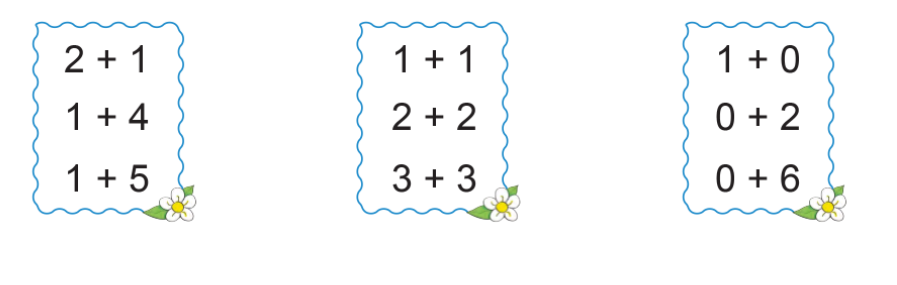 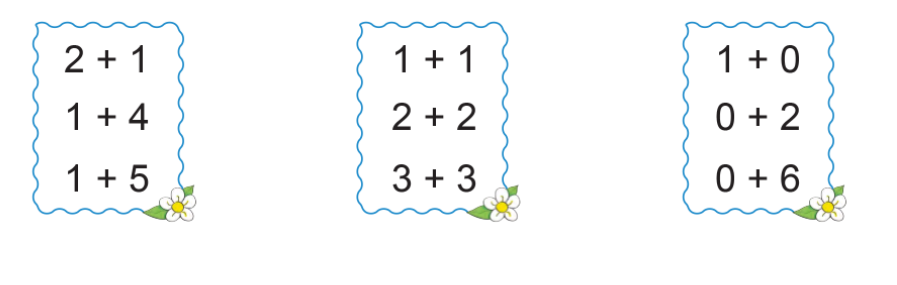 1
0
5
2 - 1 = …..
5 - 4 = …..
1
5 - 5 = …..
6 - 6 = …..
5 - 0 = …..
6 - 0 = …..
0
6
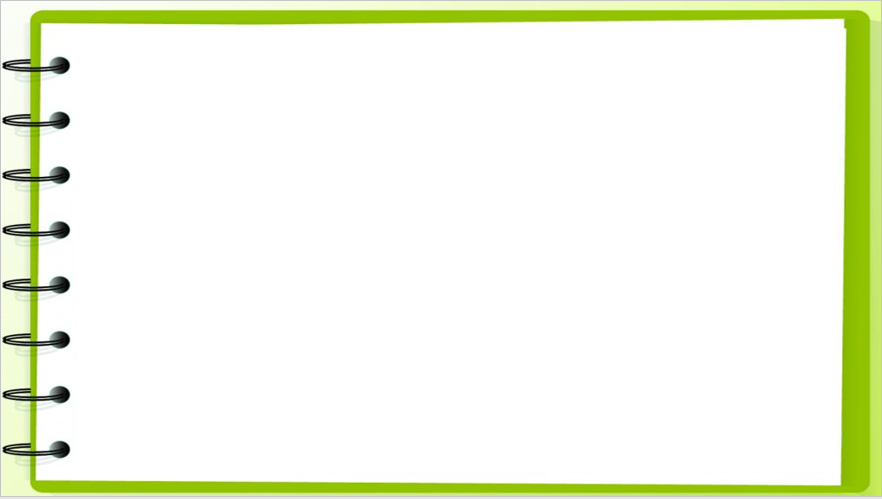 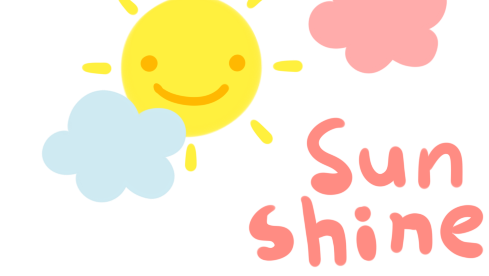 Số ?
3
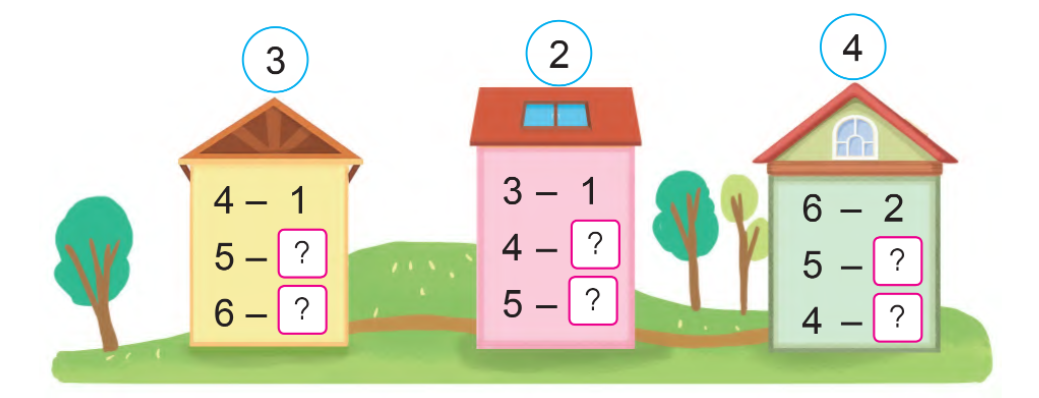 ?
2
?
2
?
1
3
?
3
?
4
?
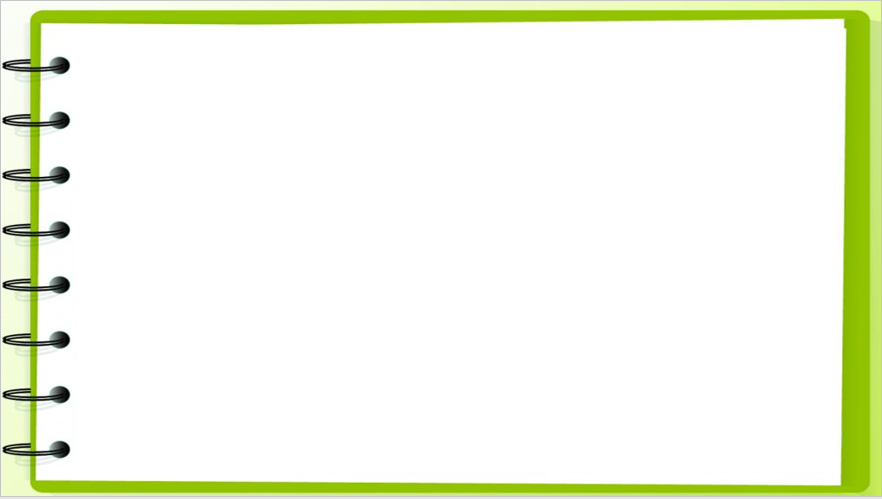 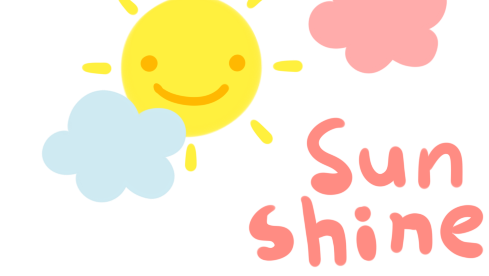 4
Số ?
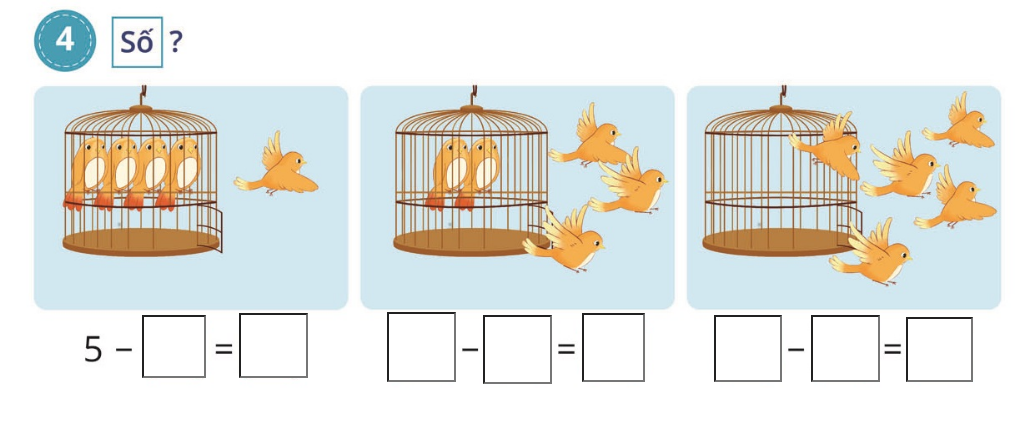 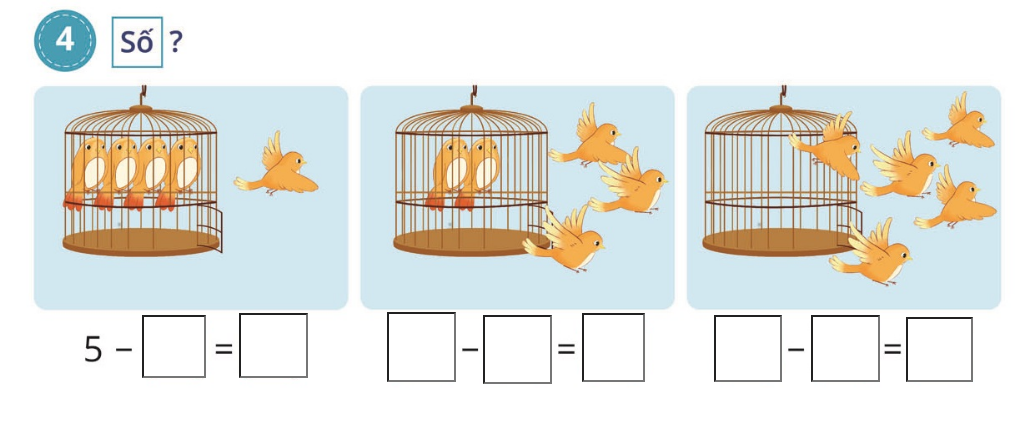 -       =
-      =
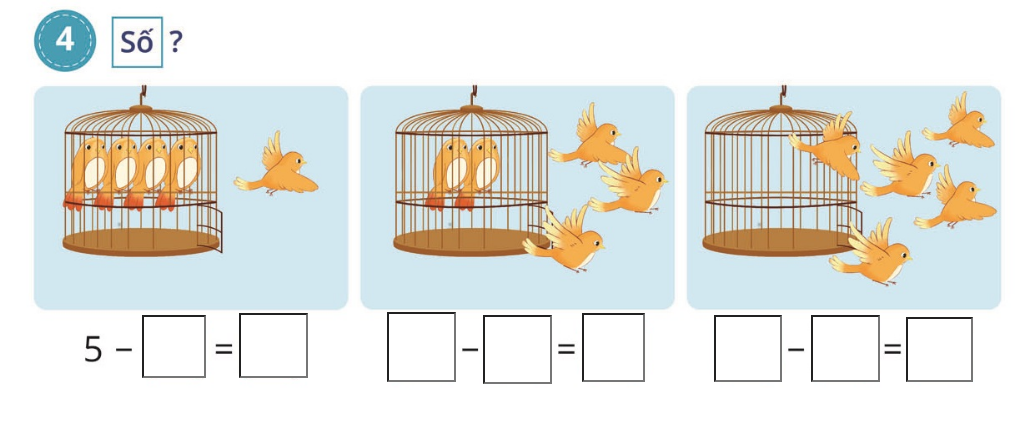 2
5
3
?
?
?
5 -     =
5
0
5
?
?
?
1
4
?
?
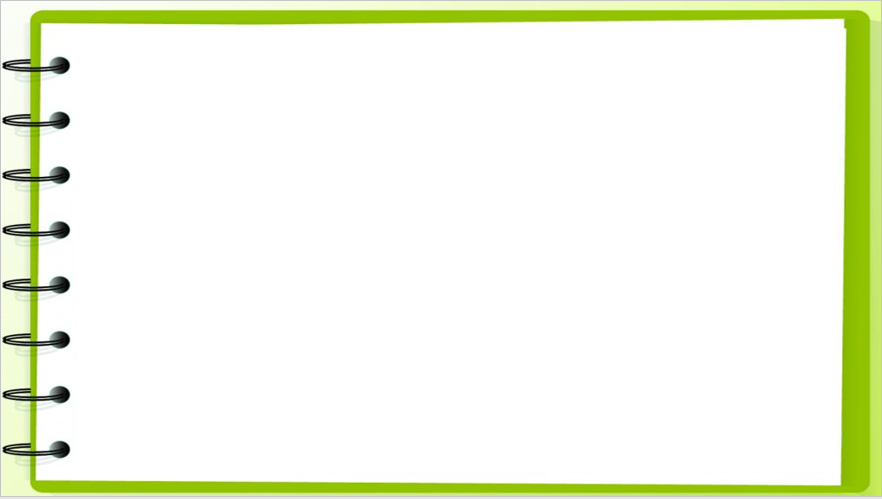 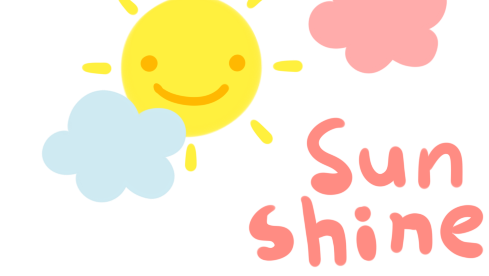 Xem tranh rồi nêu các phép trừ thích hợp :
5
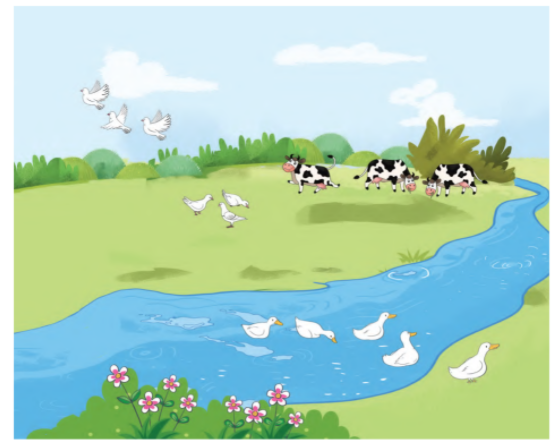 3 - 1 = 2
5 - 1 = 4
6 - 3 = 3